Healthy Lifestyle
among teenagers
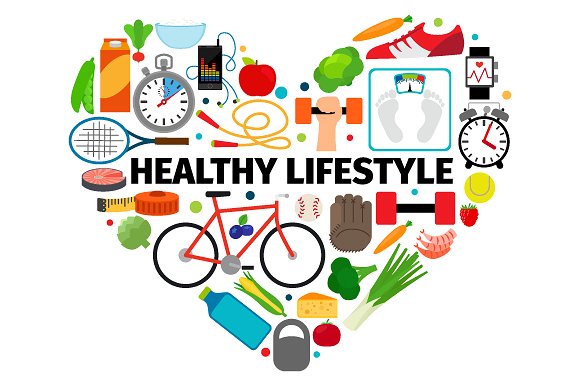 Teenagers' problem
In these times it is difficult to take care of a nice figure, a healthy lifestyle and proper nutrition, because there are many more processed, unhealthy and fast-food products on the market than 30 years ago.
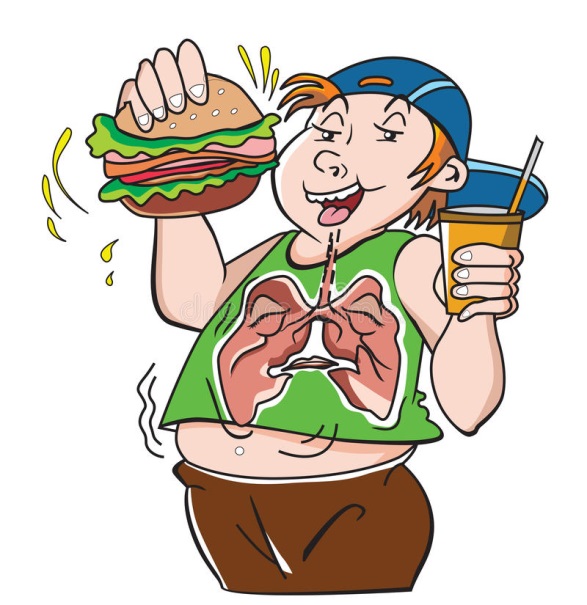 Teenagers’ day vs healthy day
Morning Gymnastics
Warm up			Right and Left Splits
				 Do a lunge
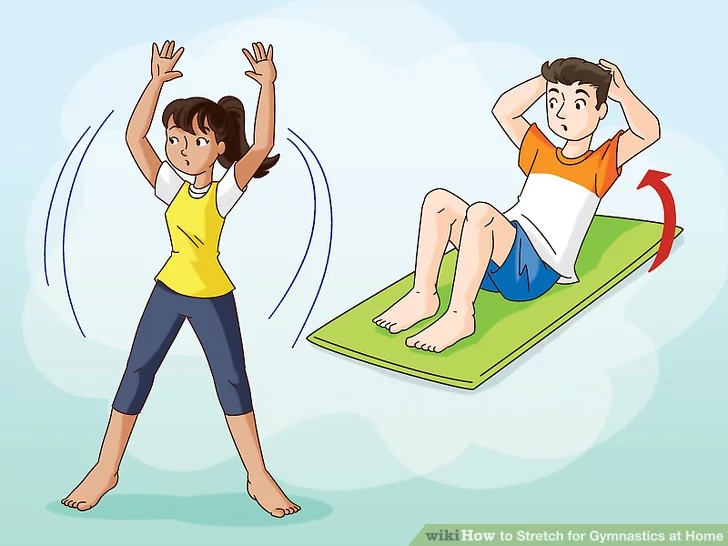 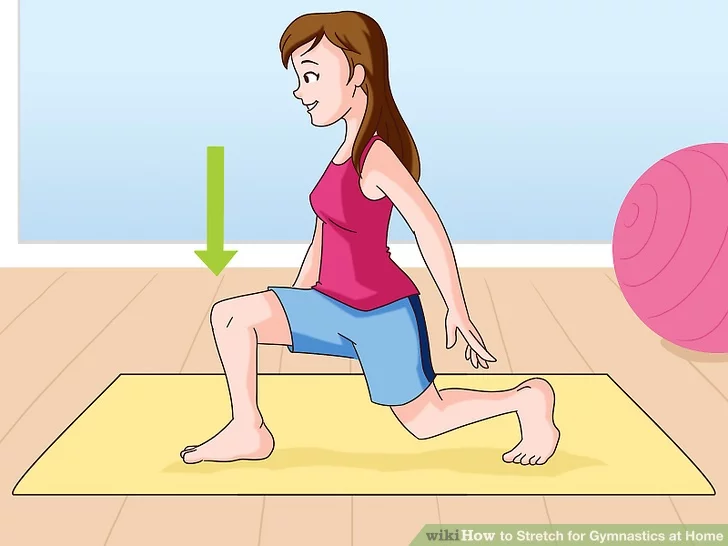 Morning Gymnastics
Go "nose to knee"         Stand up and touch your toes.
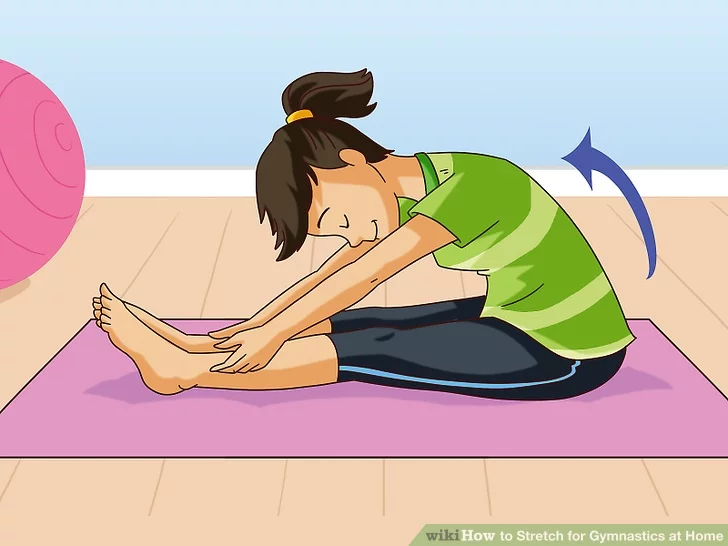 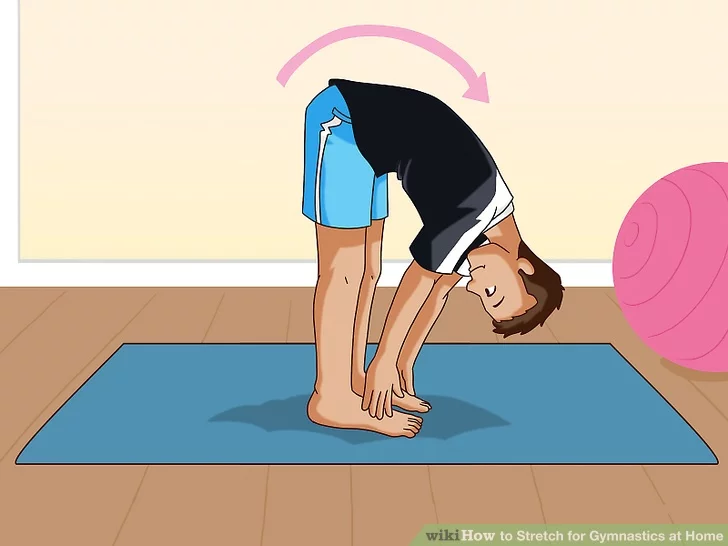 Morning Gymnastics
Stretching your wrists		Stretching your ankles
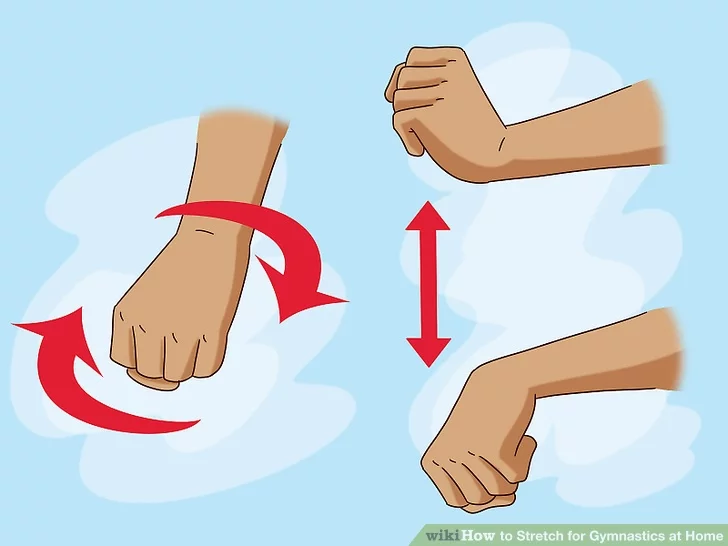 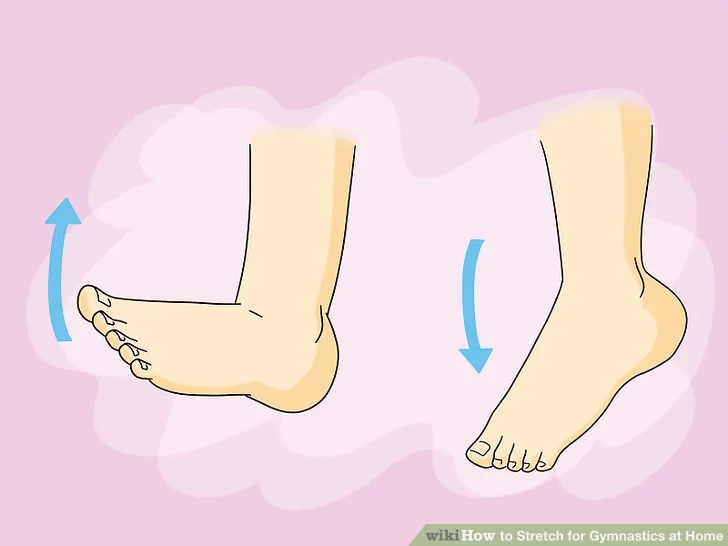 Teenagers’ Afternoon
sits in front of the TV with popcorn
plays games on the computer
Eats
he doesn’t do his homework
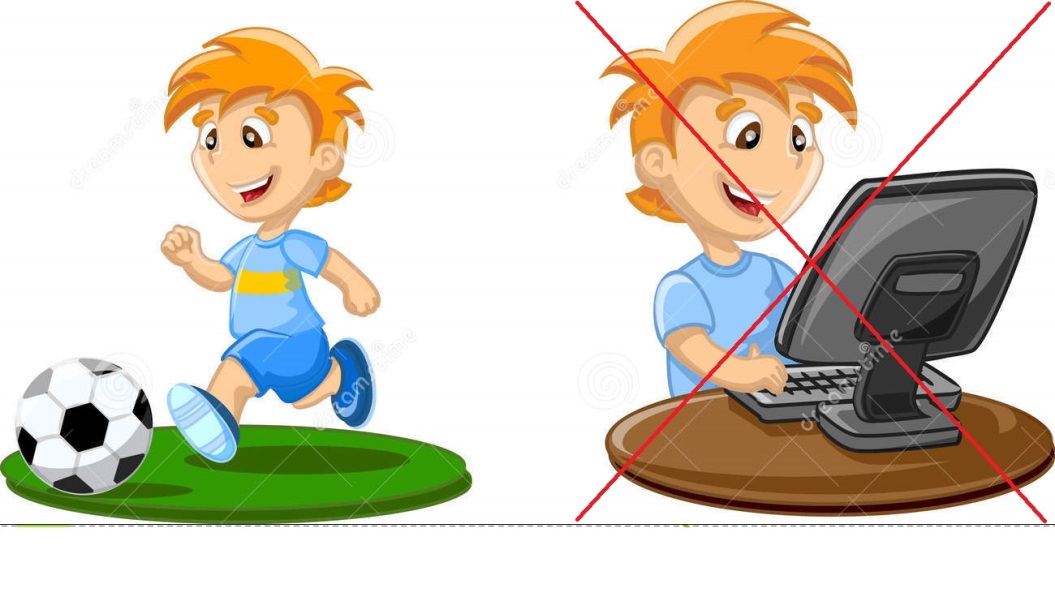 Healthy Foods
Vegetables
Fruit
Yogurt
Salads
Soups
Meat
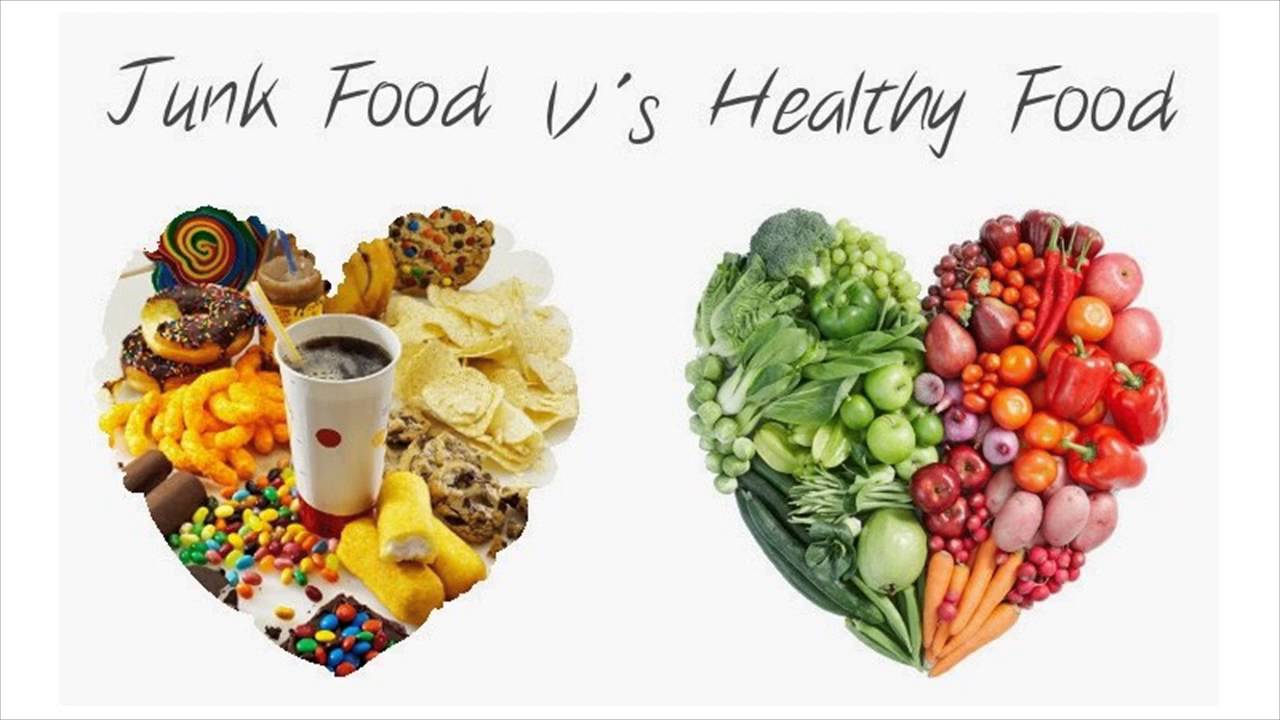 What does it mean to "be healthy"?
The most popular definition explaining that health is simply the lack of disease has become outdated. The eminent Polish theoretician of social medicine, Marcin Kacprzak, said: "health is not only a lack of disease or ailments, but also well-being and the degree of biological, mental and social adaptation that is available to a given individual in the most favorable conditions."
10 principles of a healthy lifestyle
Start the day with a filling breakfast
 Eat regularly
 Spice up!
Avoid high-processed and confectionery products
Drink the right amount of water
Enter physical activity
Take care of relaxation
 Work on your self-esteem
 Spend time actively
 Make changes in small steps
To be healthy, do not use drugs, cigarettes and alcohol !!!
Prepared by Anita Grześkowiak and Laura Mendrala. We count on good grades. Thank you for watching!
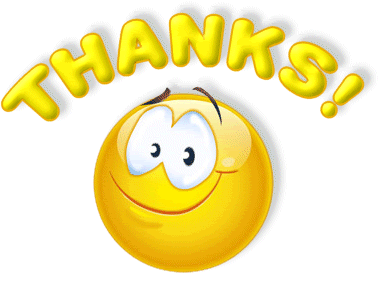